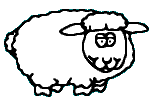 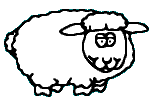 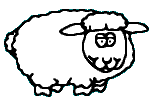 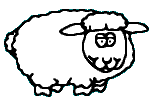 3
4
2
1
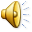 4
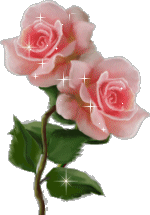 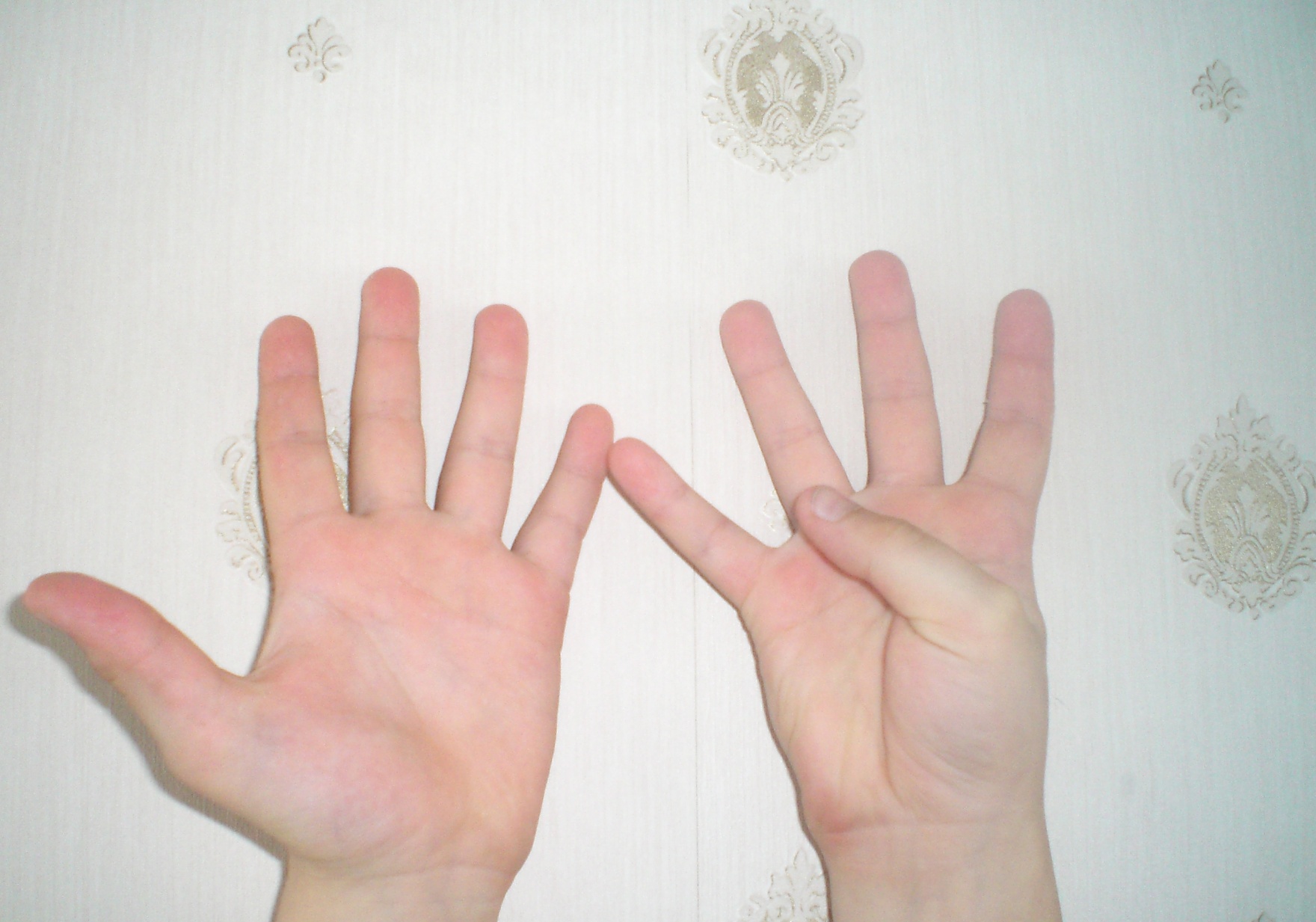 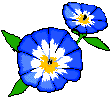 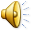 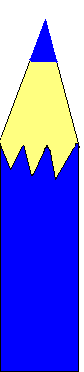 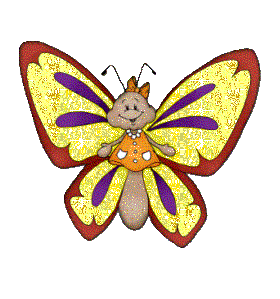 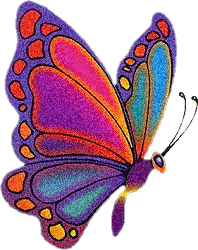 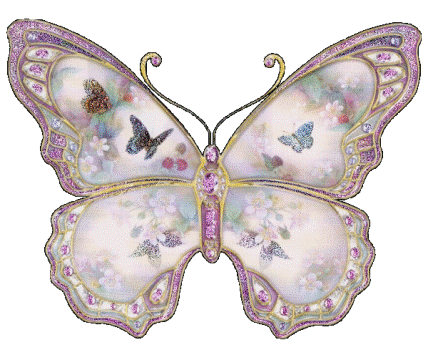 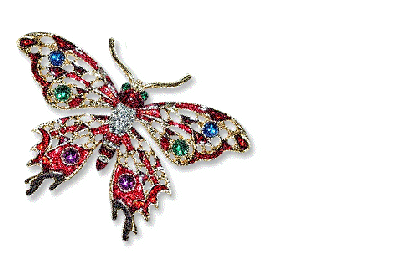 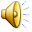 четырёхугольник
Четыре стороны, четыре вершины, четыре угла.
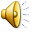 15см

Квадрат- это прямоугольник, 
у которого все стороны равны.
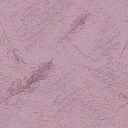 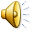 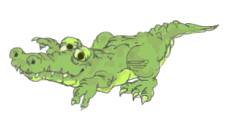 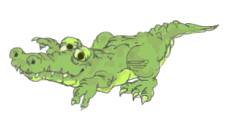 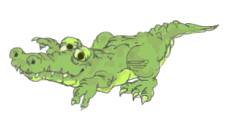 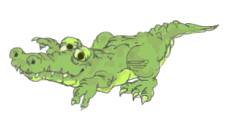 3+1=
4
4
1+3=
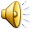 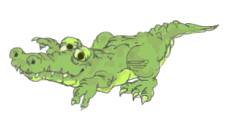 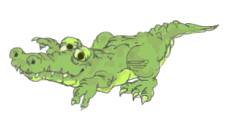 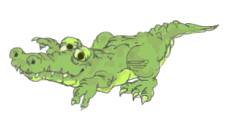 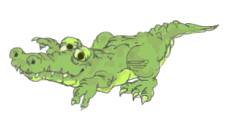 4-1=
3
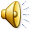 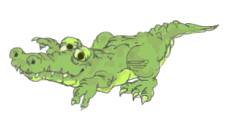 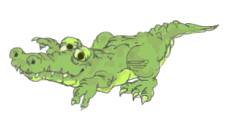 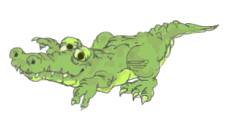 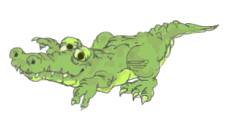 1
4-3=
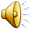 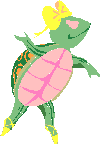 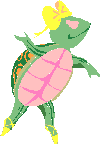 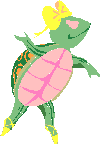 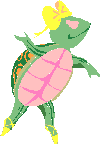 2+2=
4
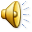 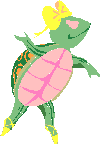 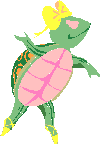 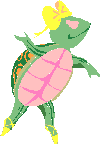 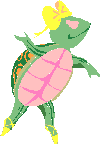 2
4-2=
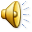 Картинки, фото, анимация  и т. д.  взяты из интернета
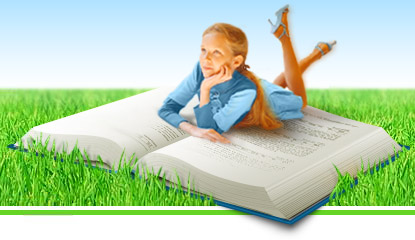 Работа Семенец В. В. учителя г. Радужного МОУ СОШ №8